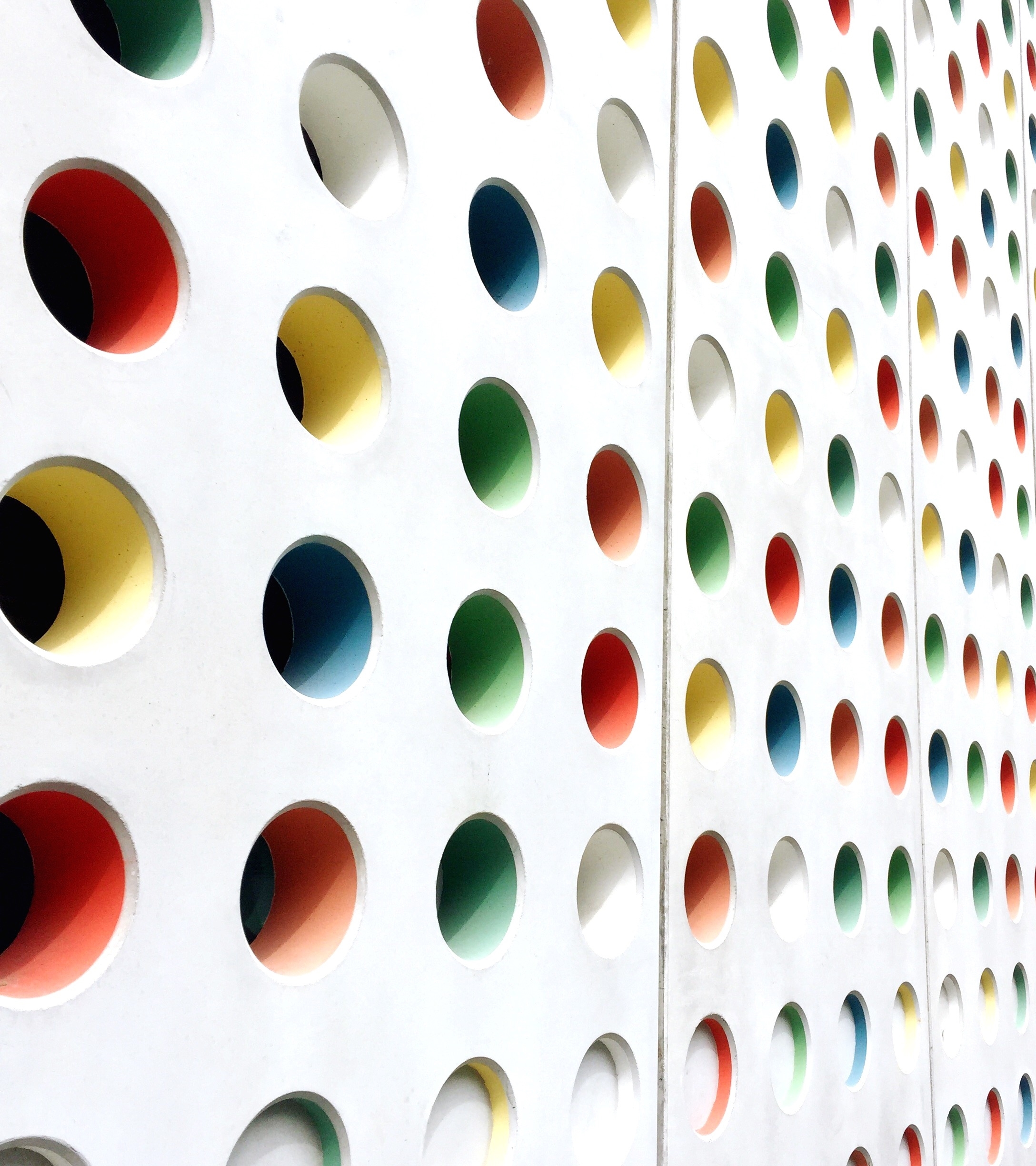 COMP 2000 Object-Oriented Design
David J Stucki
Otterbein University
[Speaker Notes: Bring Wirth & playing cards]
ALERTS
Read TO-OTP Chapter 6 & 7

Lab 7 tomorrow

Midterm Exam in Week 7
Let's Review...
Week 1:	Java Recap & The Objected-Oriented Paradigm
Week 2:	Objects, Classes, & Interfaces
Week 3:	Designing Interacting Classes
Week 4:	Inheritance, Polymorphism, & Exceptions
We are close to being ready to put all of these things together and build some more complicated projects, but...
We need one more piece of the puzzle:		an additional metaphor for programming
Design by Contract
Any time that two objects are interacting in a piece of software, there should be 'rules of engagement' that specify the protocols for the interaction.
What are the expectations of the client?
What services does the supplier offer?
Are there conditions or restrictions on either party?
Who benefits from the exchange?
The idea behind DBC is that there should be a 'legal contract' that establishes answers to all of these questions.
Design by Contract
Recall the metaphor of wearing different hats
Designer, Implementor, Client
What are each of these responsible for?
In the DBC model, each of these takes on a specific role with respect to the contract
The Designer is the Lawyer: creates the contract that binds the other two parties
The Client and the Implementors are each party to the contract and therefore each have obligations and benefits
Design by Contract
Generally speaking, when two parties enter into a contractual relationship the obligations of Party A are viewed as a benefit by Party B, and the obligations of Party B are viewed as a benefit by Party A.

Examples:
Employment contract
Consignment shop contract
International Treaty (e.g., NATO)
Design by Contract
Recall: the only mechanism that Java provides for objects to interact is what?
Methods and method calls
So it is with respect to the method signatures that the contract must be written, since that is what forms the interface between the objects.
What does a client need to know?
What does a client NOT need to know?
What does am implementor need to know?
What does an implementor NOT need to know?
DBC Example
Here's the integer square root method again (just the signature):


What could go wrong?
How can we guard against all of these?
Write a contract
public static int squareRoot(int value) {
DBC Example
// pre-condition: value is not negative
// post-condition: method will return largest integer whose
//                 square is less than or equal to value
public static int squareRoot(int value) {
How does this help?
What is the obligation of the client?
What is the obligation of the implementor?
What happens if the contract is broken?
Next Time...
More DBC, Formal Specifications, & Javadocs